Kozina Sándor, 1808-1873 Molnár József, 1821-1899
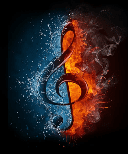 Boccherini- Fandango- Castanets -6’
Canon in D (Pachelbels Canon) Cello, Piano -5’
2025.04.27. k.nmeth
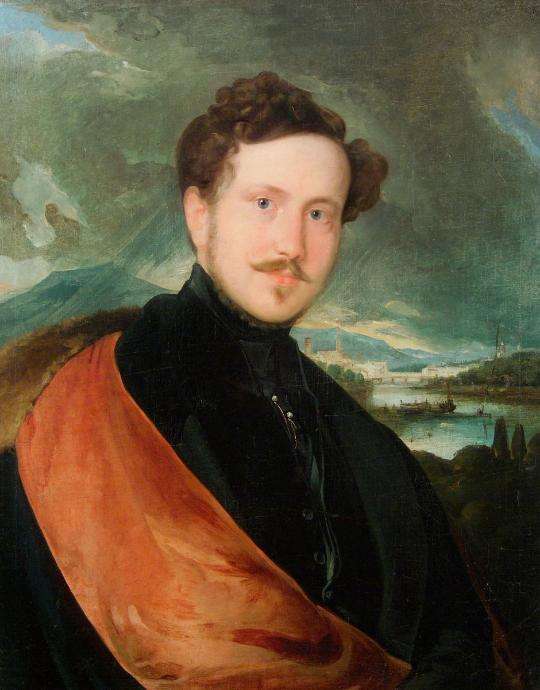 Önarckép,1832
technika	olaj, vászon
Méretek	
kép: 73 × 58 cm, MNG
A főként portréiról ismert Kozina a korai magyar romantikus festészet képviselője. József nádor bécsi egyetemi évei alatt tudomásul vette Vízözön című képét, és négy éven keresztül évi 400 forintos támogatást ajánlott fel neki művészi képességeinek fejlesztésére. 1829-ben Kozina Olaszországba ment. Barátja, mecénás Szemere Bertalan naplójegyzeteiből kiderül, hogy több városban járt, így Firenzében, Nápolyban, Velencében, és hosszabb ideig tartózkodott Rómában. Valószínűleg többször is visszatért Firenzébe, ezt ez az Önarckép is bizonyítja. A romantikus önarckép a külsőségek helyett a személyiségjegyekre, karakterre, érzelmi-pszichés lelkiállapotokra koncentrál, és a tizenkilencedik század közepén népszerűvé vált portrétípushoz tartozik. A háttér nemcsak topográfiai útmutatóként jelzi a kép készítésének helyszínét, hanem gazdag festői elemeivel a hangulat fontos forrása is. A sötét felhők örvénylése és a kék ég sugárzó csíkja a távolban vihar elmúlására utal. A lenyugvó nap sugarai élesen megvilágítják Firenze híres épületeit, a Dómot és a Campanile-t, valamint a Ponte Vecchio-t, és csillognak az Arnón. A táj nem csupán egy tábla vagy üres díszlet, hanem a portré érzelmi háttere, a festő életének helyszíne pályafutásának fontos szakaszában.
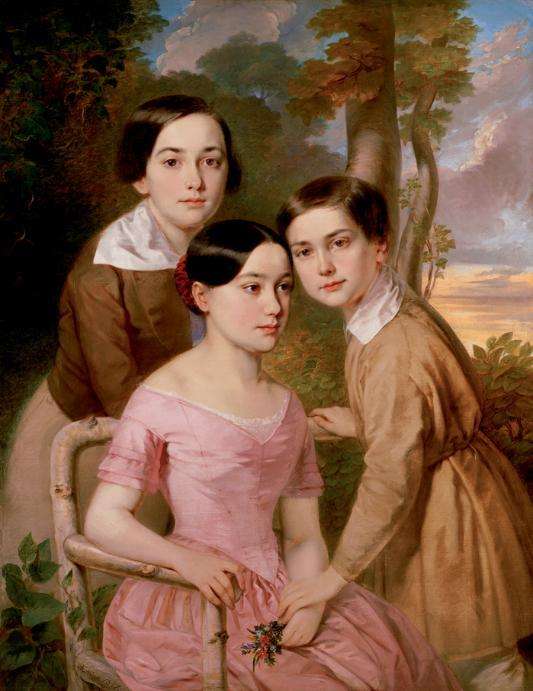 Három gyermek portréja, A Pejacsevics gyerekek, 1848. 104x82, KOGART
Fejérváry Gábor magyar archeológus. 1837.
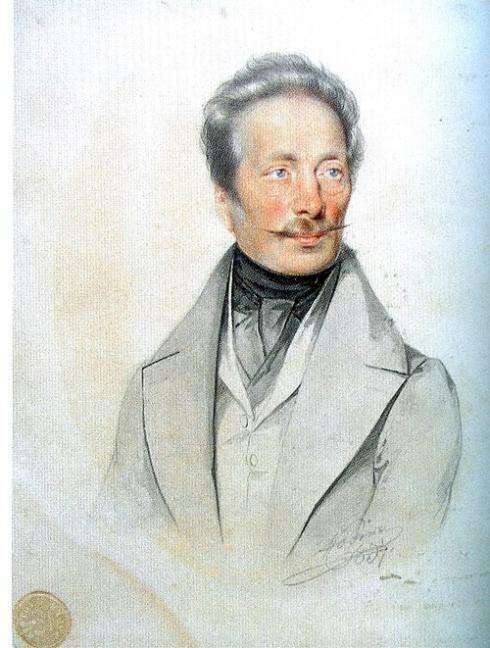 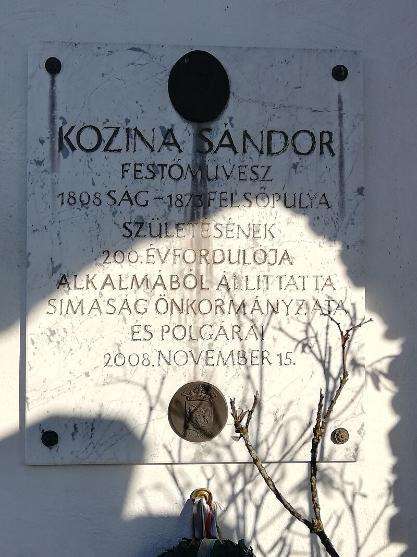 Barabás: Barabás, Burghardt és Kozina Velencében
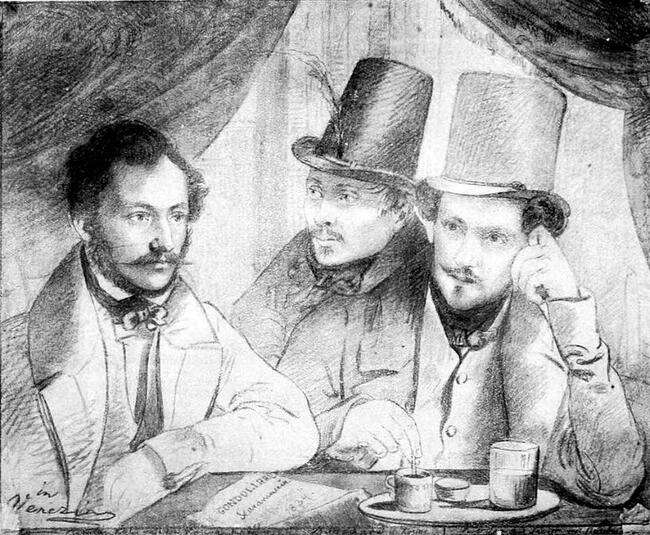 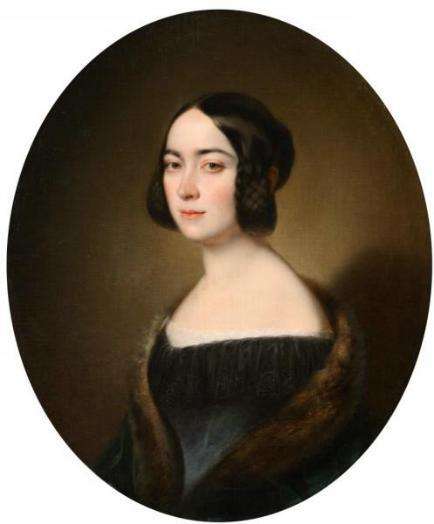 24,4 x 29,4 cm
N.I Tolstaya nee Spiridova2á möglicherweise von Kozina Sandor,Tropinin museum29
Ez a kép közkincs. Ez azt jelenti, hogy vagy lejárt a szerzői jog, vagy a kép tulajdonosa lemondott a jogairól. Az Alamy díjat számít fel a kép nagy felbontású másolatához való hozzáférésért.A képen lehetnek apróbb hibák, mivel történelmi vagy riportképről van szó.
Mertvago Sussana - Public domain portrait painting
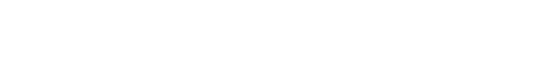 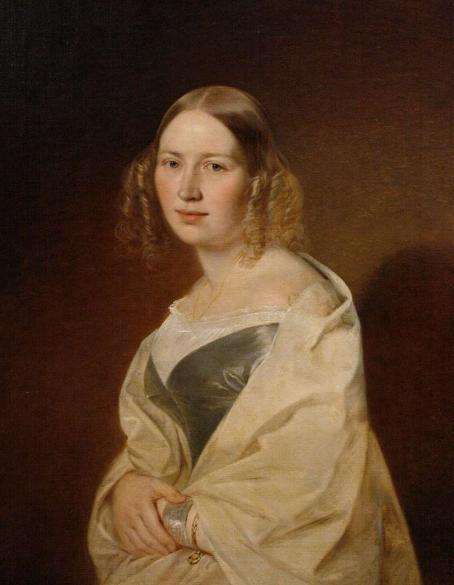 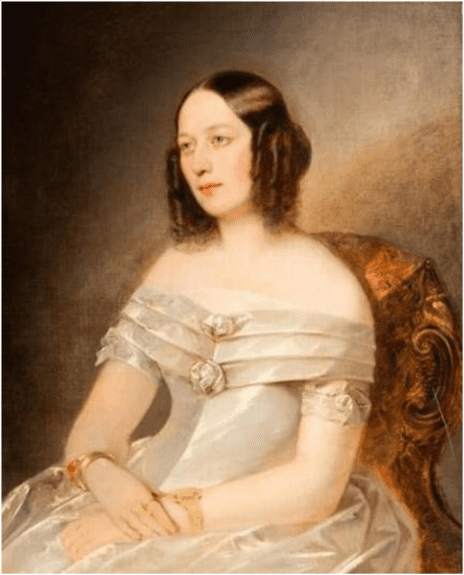 Ez a portré Lujza Trofimovna Golicina grófnő, a 19. századi orosz nemesség kiemelkedő alakjának lényegét ragadja meg. Az 1840-es évek elején Kozina Sándor által festett olaj, vászon remekmű kivételes tehetségét és a részletekre való odafigyelését mutatja be. A grófnőt az elegancia és a kifinomultság légkörével ábrázolják, tekintetét valami a kereten túlira szegezi. Prémes kabátja egy csipet luxust ad az együtteséhez, szimbolizálva a társadalomban betöltött státuszát. A művésznő ügyesen használja a színeket, hogy kiemelje arcvonásainak élénkségét, kiemelve minden árnyalatot és kifejezést. Louise Trofimovna Golitsyna szépsége tagadhatatlan; azonban átgondolt viselkedése az, ami igazán rabul ejti a nézőket. Nem lehet nem csodálkozni azon, milyen gondolatok foglalkoztatják az elméjét, miközben a távolba néz. Talán szerelmi vagy politikai kérdéseken elmélkedik, vagy egyszerűen csak az élet bonyolultságain elmélkedik. Ez a portré nemcsak Kozina Sándor művészi tehetségét bizonyítja, hanem bepillantást nyújt az orosz történelembe és kultúrába ebben az időszakban. Arra a gazdagságra és nagyszerűségre emlékeztet, amely akkoriban meghatározta a nemesi társadalmat. A moszkvai Állami Történeti Múzeumban bemutatott festmény Lujza Trofimovna Golicina grófnő örökségének időtlen ábrázolása – egy nőé, aki szépségével és intellektusával is kitörölhetetlen nyomot hagyott az orosz felsőtársadalomban.
Княгиня Луиза Трофимовна Голицына (1810-1887),
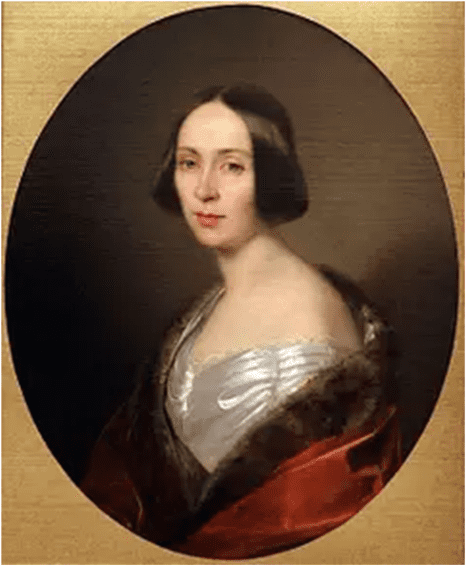 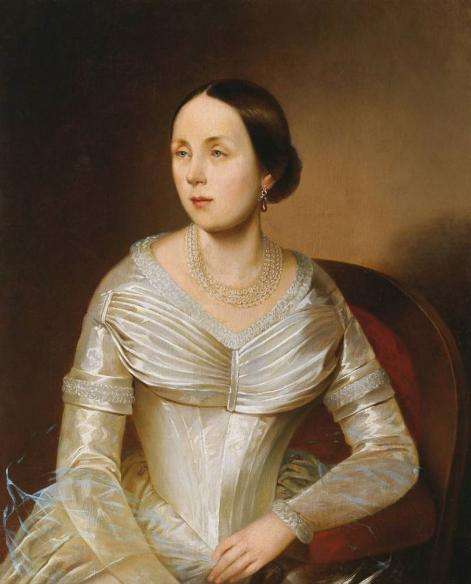 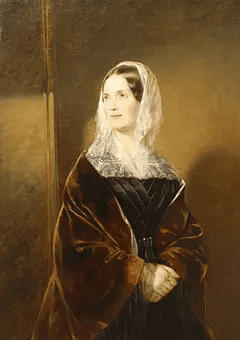 Мария Александровна Соймонова, ур. Левашова (1794—1869) Köztulajdonban lévő fénykép 19. századi portréfestményről,
Русский: Екатерина Михайловна Хомякова (1817-1852
Szemere Bertalan
Szemere Bertalanné
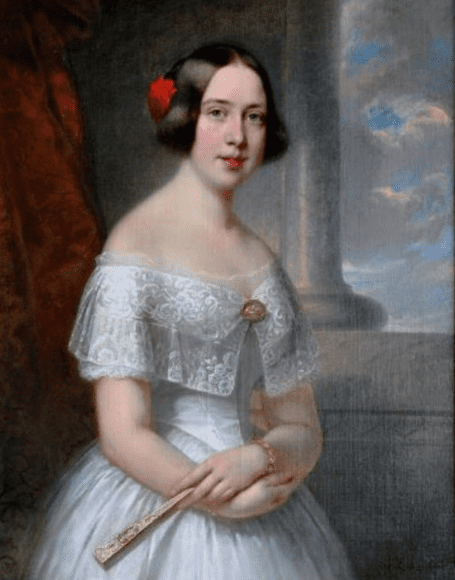 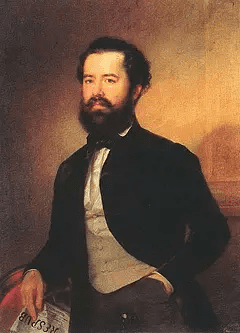 Николай Андреевич Небольсин (1785–1846) Köztulajdonban lévő fénykép 19. századi férfi portréfestményről,
Michail Golicyn herceg (1800-1873) portréja
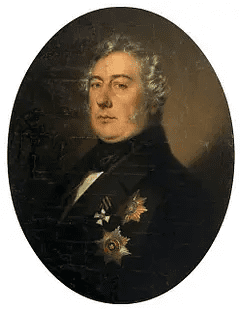 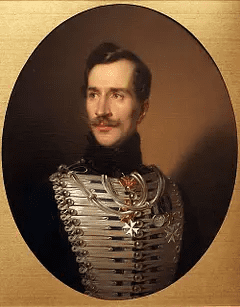 Александр Николаевич Соймонов (1787-1856)
Стахович Михаил Александрович (1820-1858)
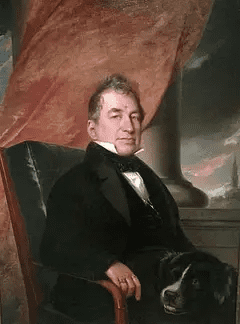 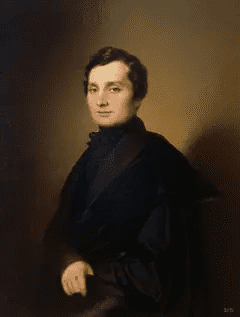 Vlagyimir Grigorjevics Benediktov (1807-1873) költő portréja - Peinture de Sandor Kozina (1808-1873), huile sur toile (67x54 cm), vers 1840 - A. Puskin Emlékmúzeum (Russi St. Petersburg)
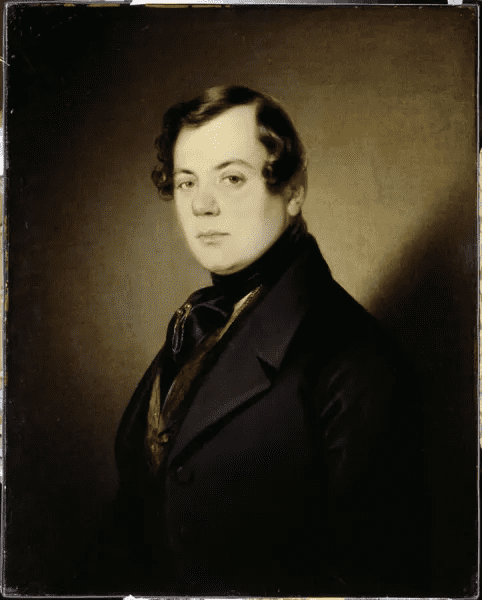 egy 19. századi orosz irodalmi zseni lényegét és mélységét ragadja meg. Kozina Sándor 1840 körül festette, ez az olaj, vászon remekmű, mérete 67x54 cm, és a szentpétervári A. Puskin Emlékmúzeumban található. Vlagyimir Grigorjevics Benediktov, korának tekintélyes költője Kozina ügyes ecsetvonásai révén elevenedik meg. A művész mesterien ábrázolja Benediktov befelé forduló tekintetét és szemlélődő kifejezését, bepillantást engedve a költő belső világába. A festményen használt színek gazdagok és élénkek, növelve a vonzerejét.
Ez a portré Benediktov irodalmi hagyatékáról és Kozina művészi tehetségéről is tanúskodik. Arra hív bennünket, hogy elmélyüljünk az orosz irodalom világában, és fedezzük fel azokat a figyelemre méltó elméket, amelyek az egyik legbefolyásosabb korszakban formálták azt.
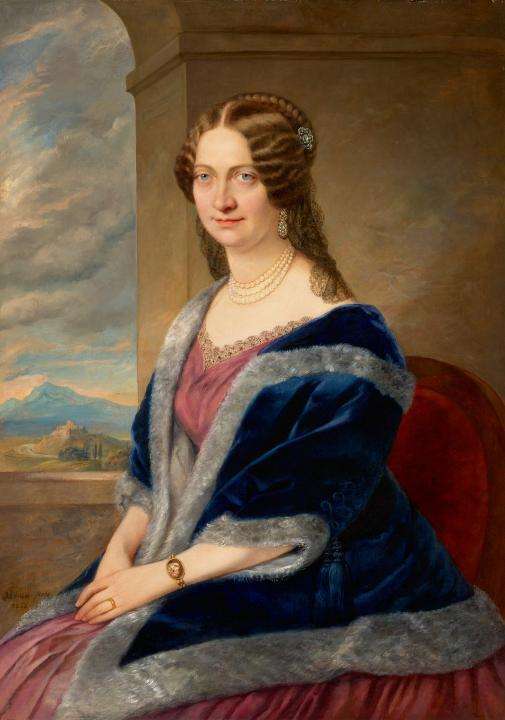 Sandor Kozina: „Porträt einer Frau“ (1853)
32,8 x 46,9 cm
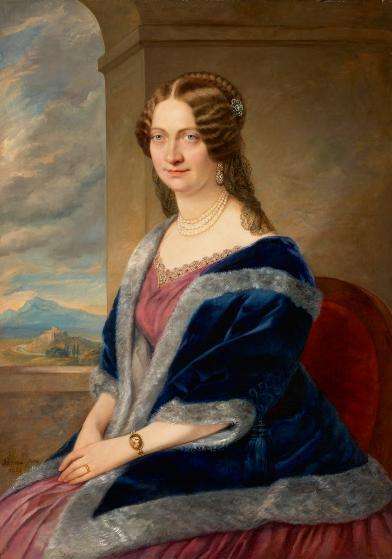 Tengerparti táj birkapásztorral,
olaj, vászon, 56 x 76 cm. ArtNet
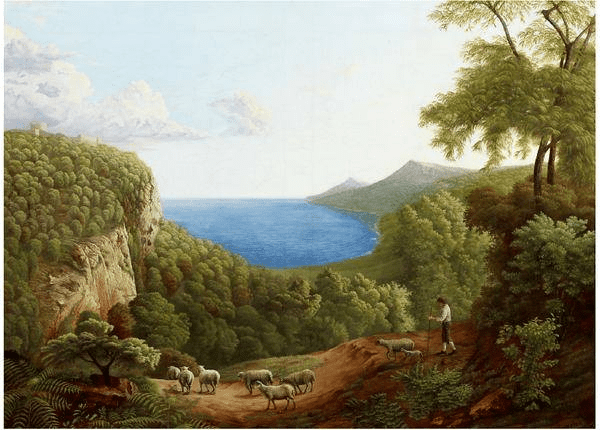 https://www.imrikzsofia.hu/atlathato-oszovetseg-v-vandorlas-a-pusztaban
https://zsblog.hu/kepek-mozes-eletebol/
Molnár József arcképe (Vasárnapi Ujság, 1864)
Önarcképe (1849 körül)
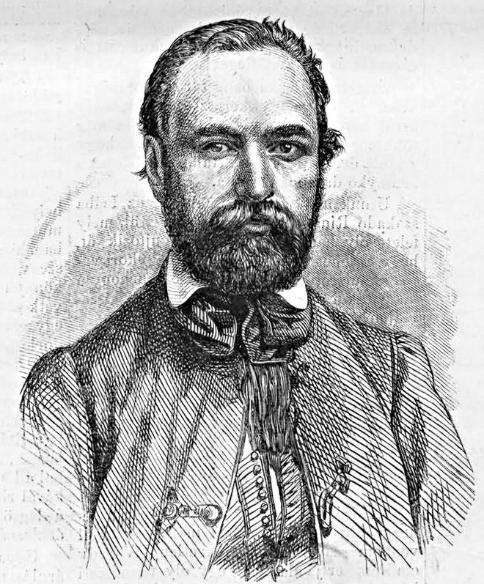 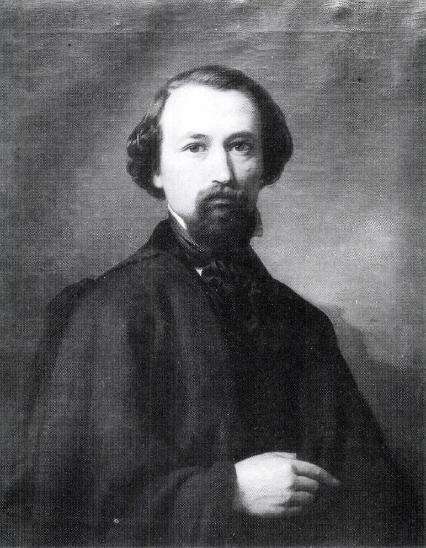 Ábrahám kiköltözése (1850) 112x130 MNG, olaj festmény
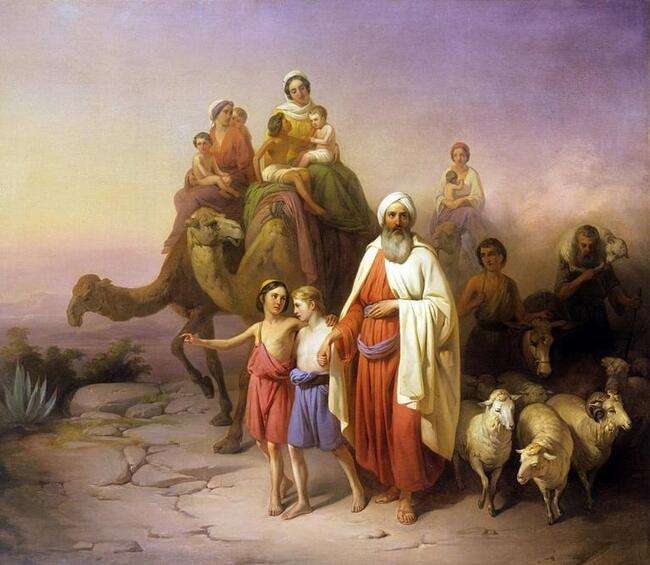 Mózes kivezeti a zsidókat Egyiptomból, 200x155cm, olaj, vászon
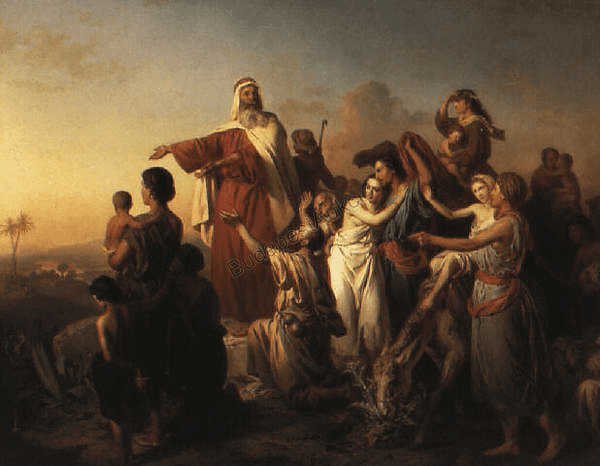 Dezső vitéz önfeláldozása Károly Róbertért , MNG 152x187cm (1855)
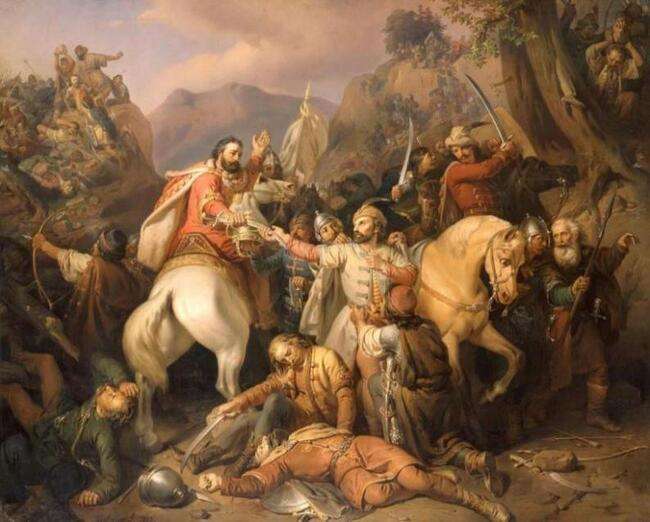 Károly Róbert Anjou király a posadai csata elől menekül(1330. november 9-12.). Romantikus festmény Károly serege 17. századi huszárruhát visel. I. havasalföldi Basarab lesbentámadt Anjou Károly Róbert magyar királyra és 30 000 fős bevonuló hadseregére. A vlach ( román ) harcosok olyan helyen gördítették le a sziklákat a sziklaperemeken, ahonnan a magyar lovas lovagok nem tudtak elmenekülni előlük, sem a magasba mászni nem tudtak a támadók kiszorítására.
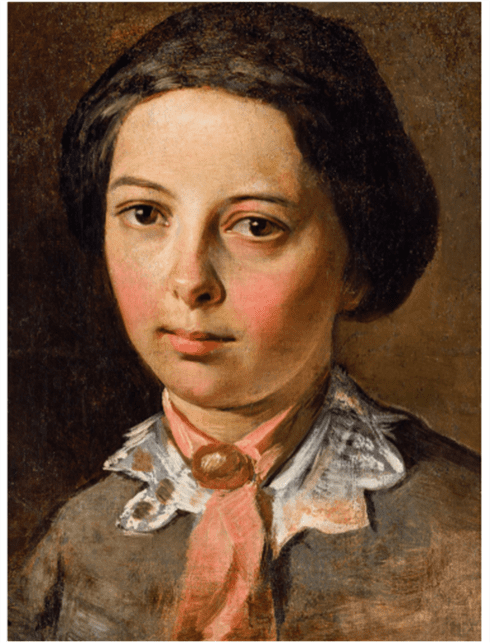 A művész feleségének fiatalkori portréja, 1850- es évek, olaj, vászon, 33,2 × 25,2 cm
Szépművészeti Múzeum – Magyar Nemzeti Galéria, Budapest
Pompei pusztulása, 276x410cm, olaj, vászon, magángyűjt.
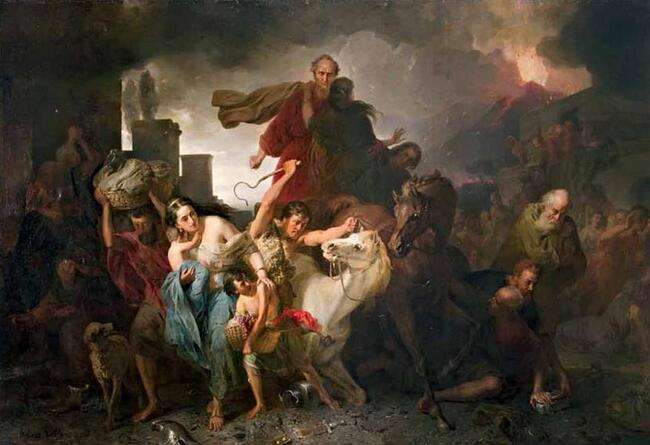 Idill Pompeiben, Olaj, vászon, 117x95 cm
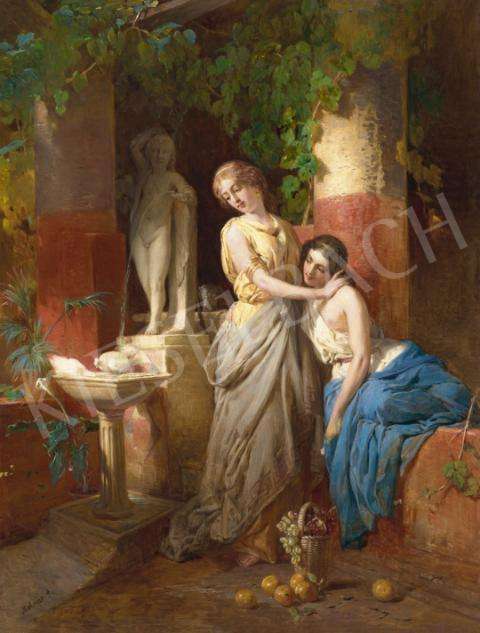 53,5x40,5 cm, olaj, fa
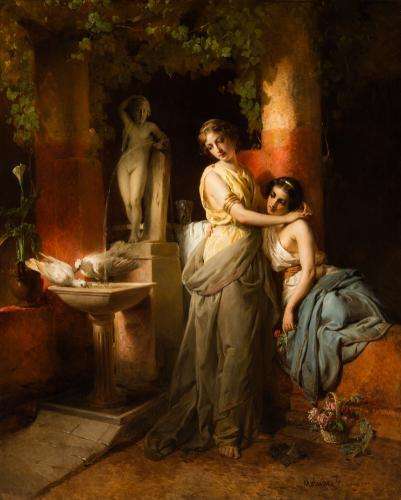 Hajótörést szenvedettek, 1854, Olaj, vászon 50×62,5 cm, Festmény, grafika
Kikiáltási ár: 1 200 000 Ft
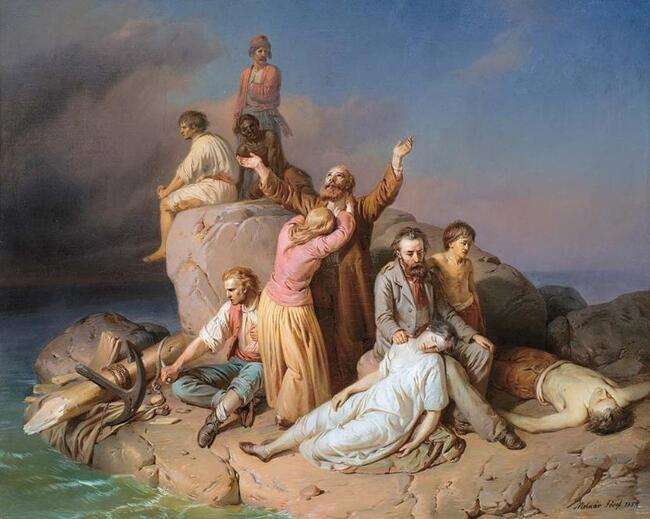 Napsütéses patakpart, 32x45,5 cm, magángyűjtemény
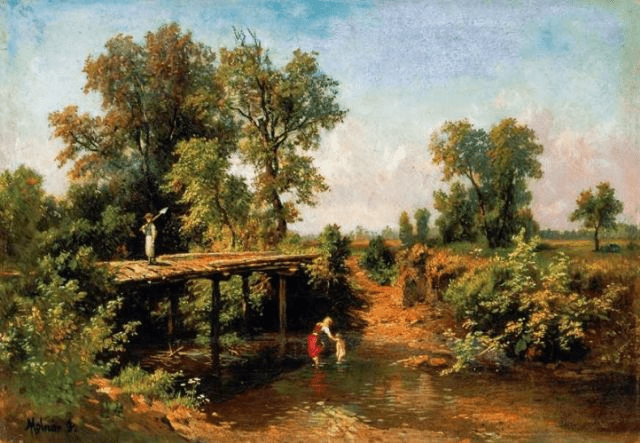 Légyott(randevú) 125x94,5cm MNG, olaj.
Kévekötő, 121x74,5, magángy.
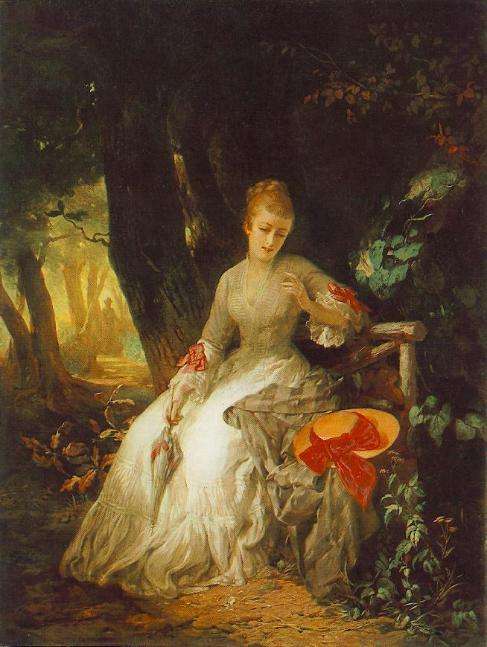 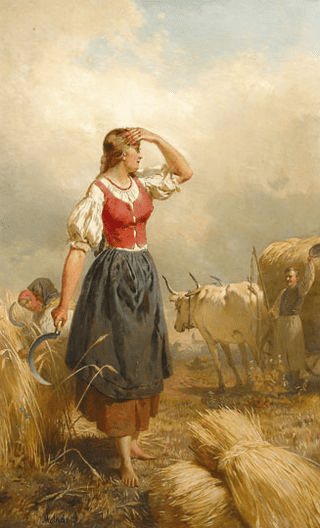 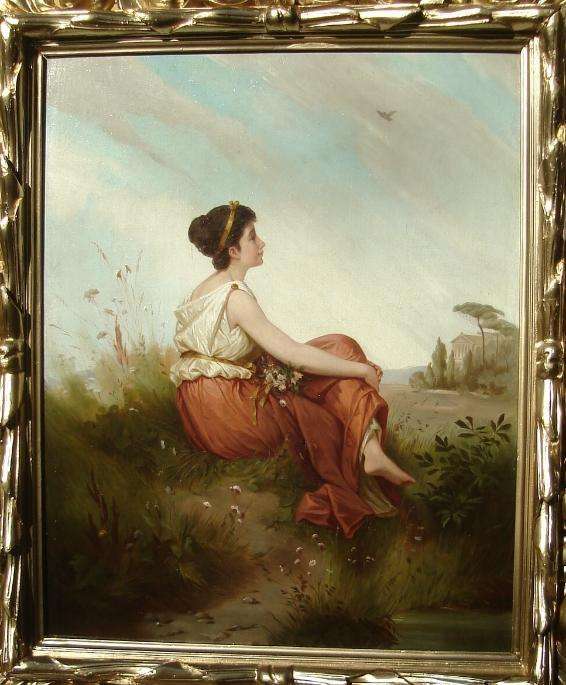 Pacsirta
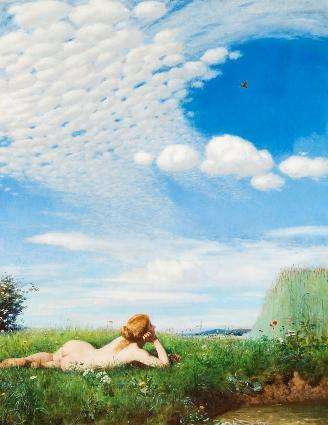 Hazatérés
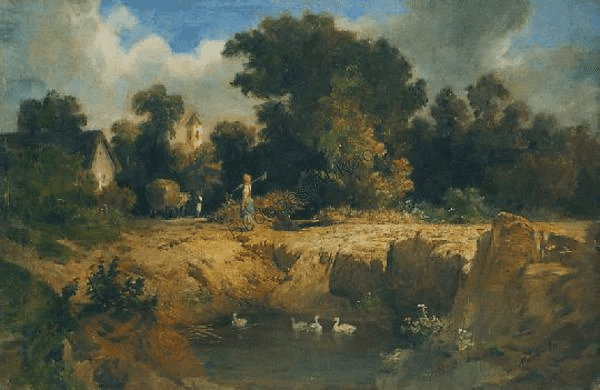 Leány korsóval
Fürdőző
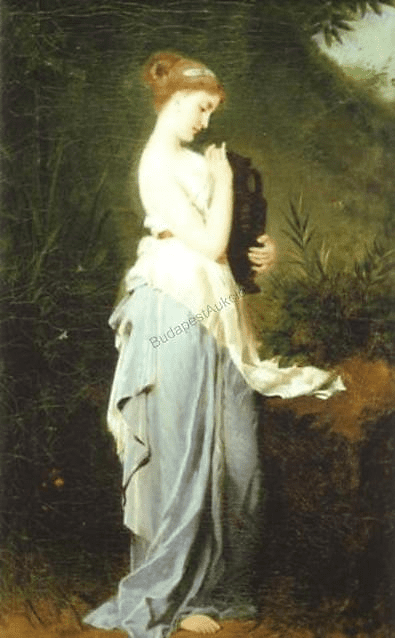 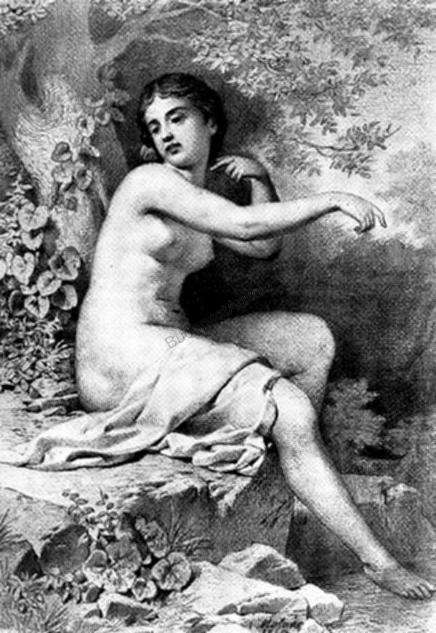 Forrás, 1876, 147x118 cm, aukción, 7-10 millióig Ft
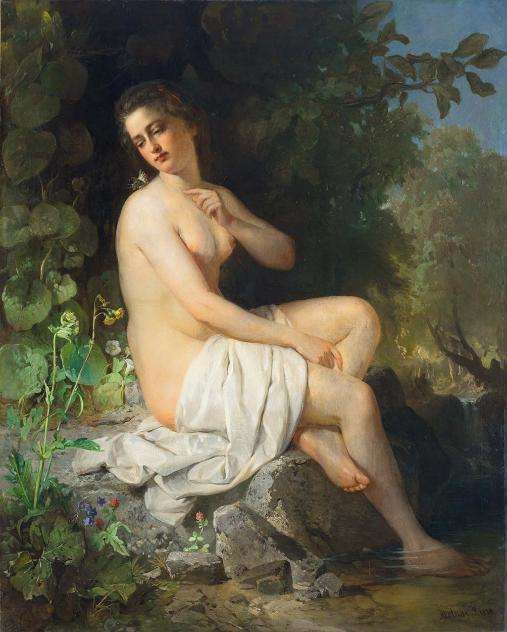 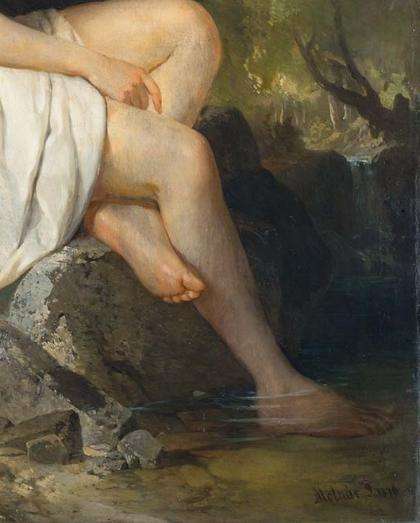 Szerzetesek lakomája
Szent család Keresztelő Szt Jánossal
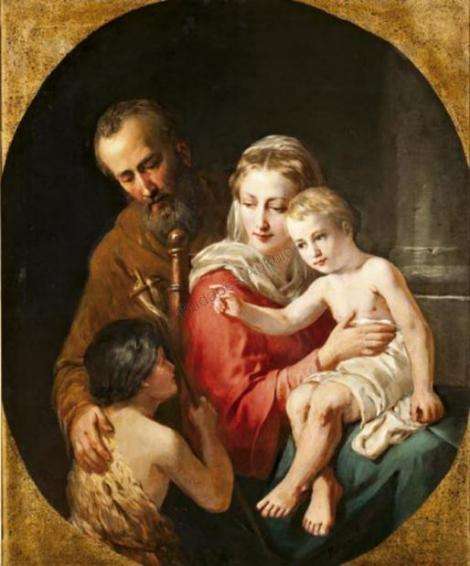 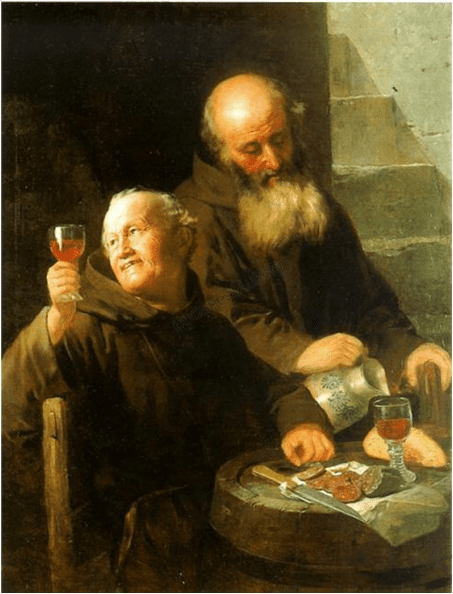 Hegyi táj csónakossal
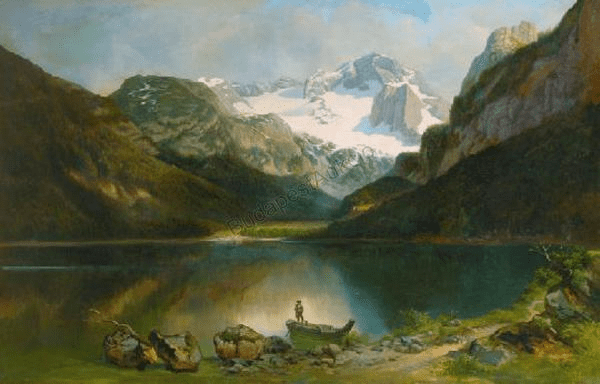 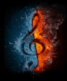 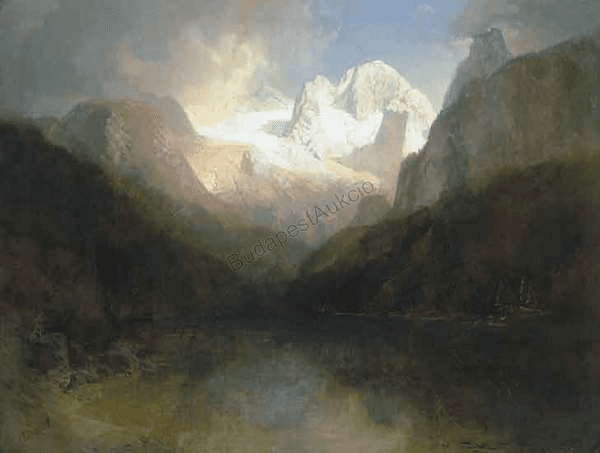 Erdei táj figurákkal
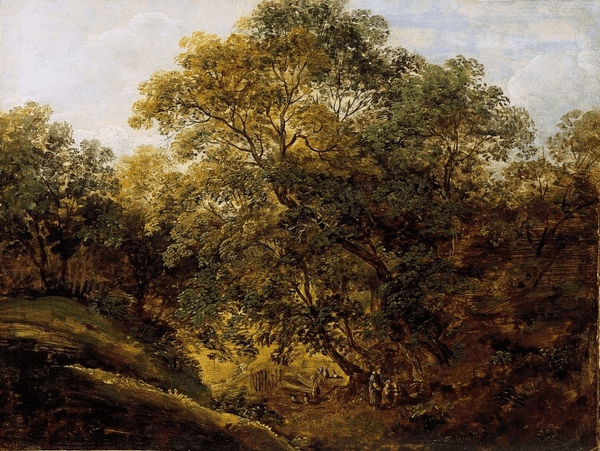 Leány a kútnál
Fürdő után (Pompeji fürdőben)
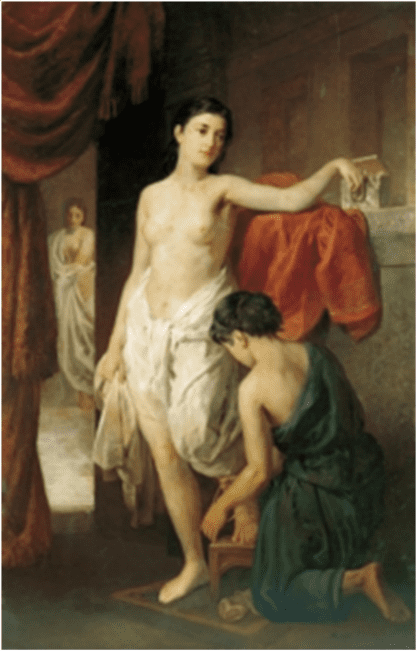 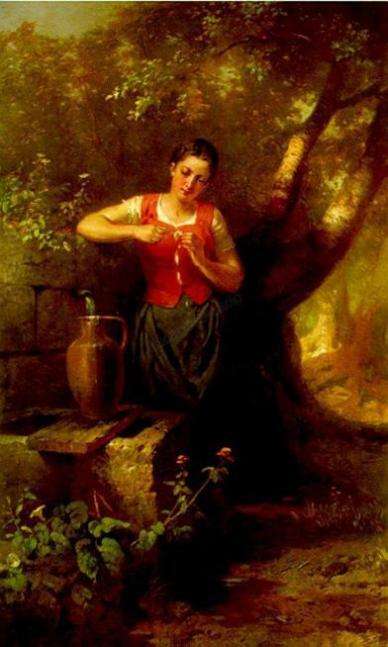 Naplemente vízparton
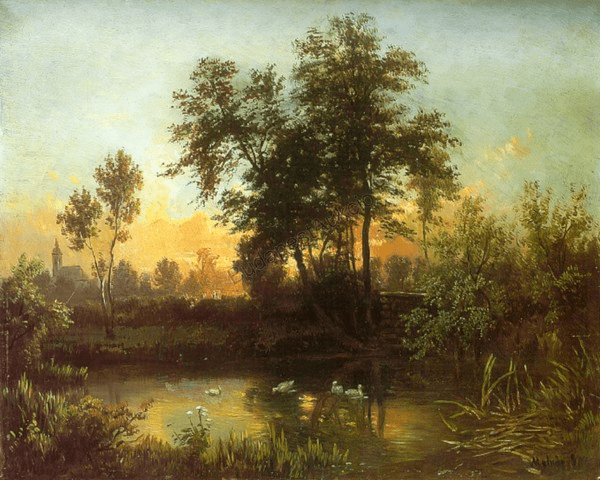 Erdős, sziklás tájkép
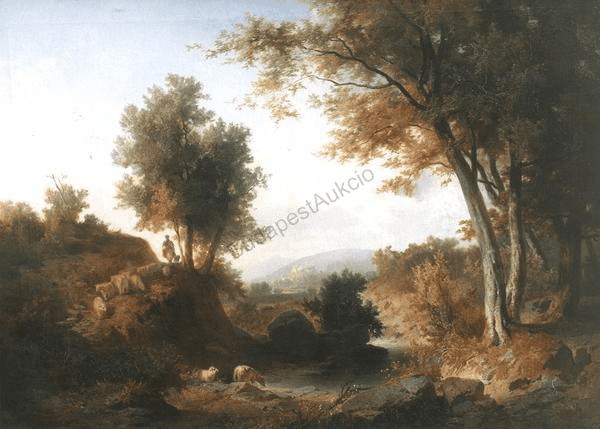 Olaj, fa, 48 x 31,5 cm
Malom a patakparton,
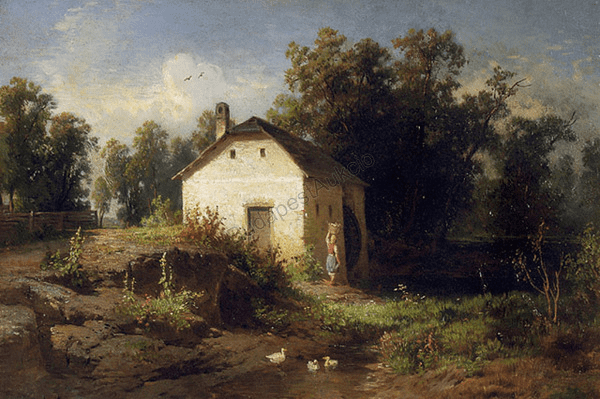 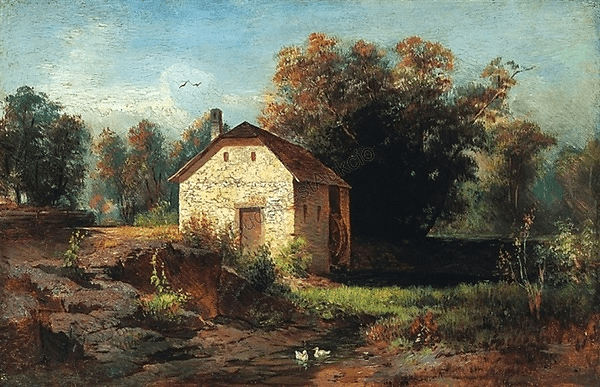 Részlet a Csorba tónál
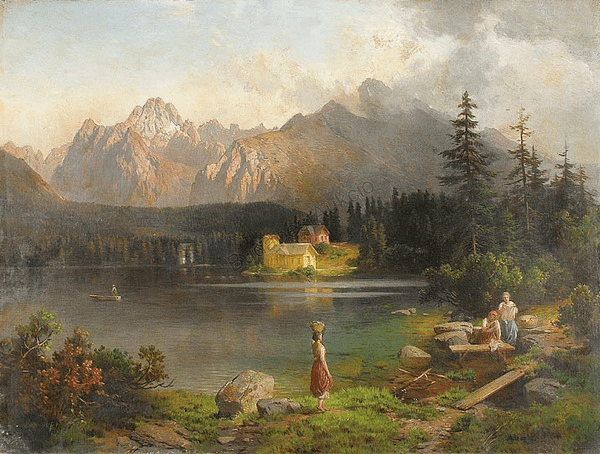 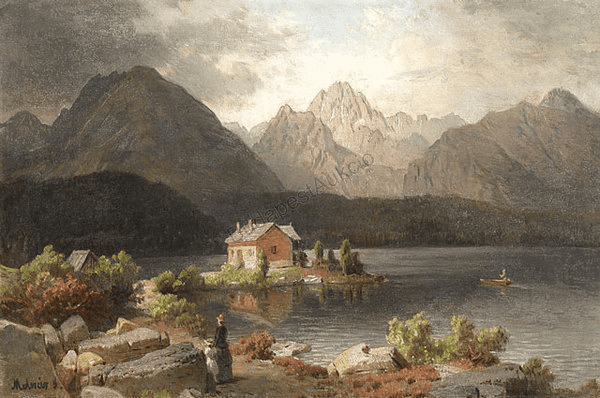 Patak naplementekor
Fürdőzők
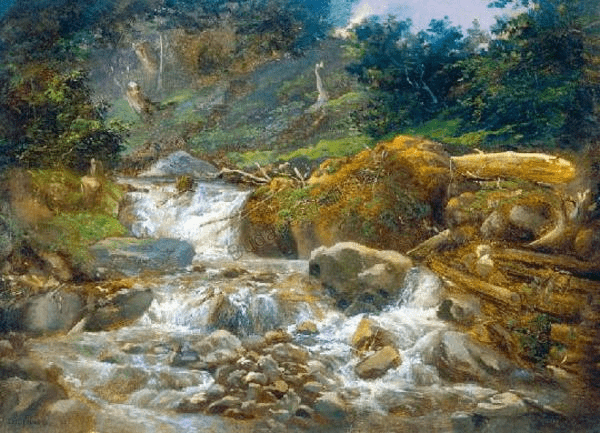 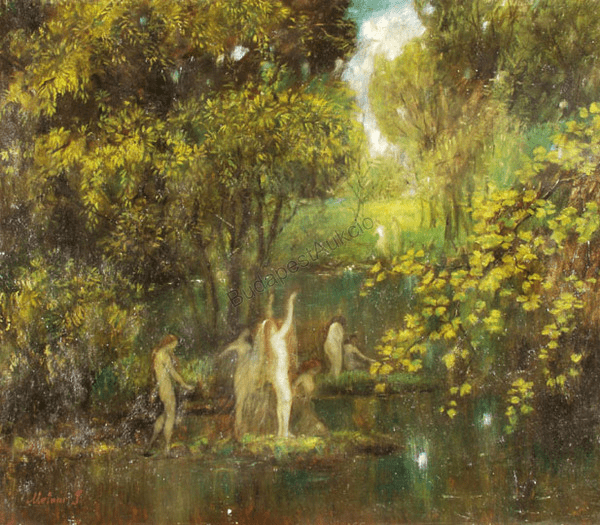 Tivoli villa
Romantikus táj
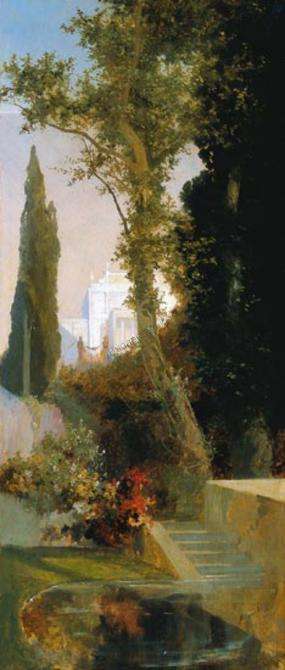 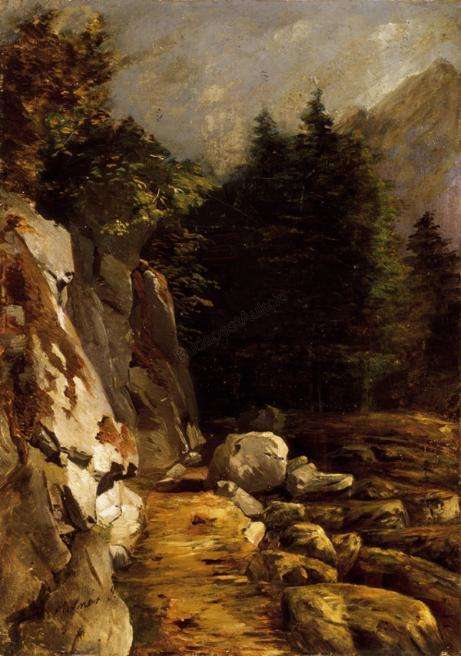 Női portré
Forrásnál
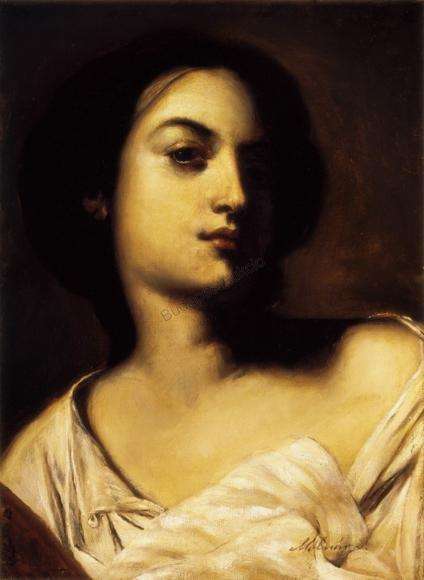 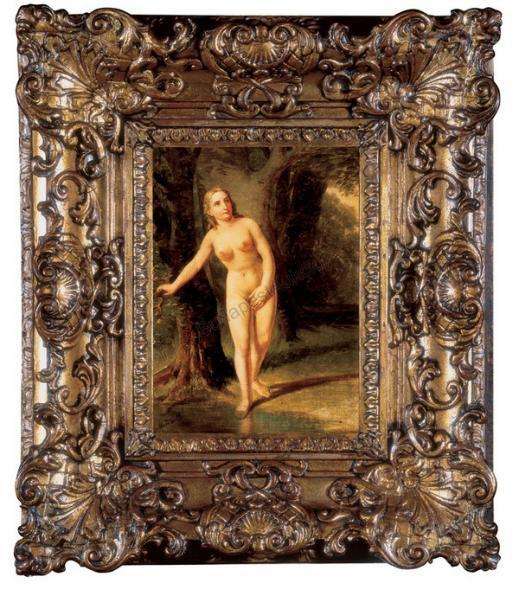 Tarpatak
Madárdal
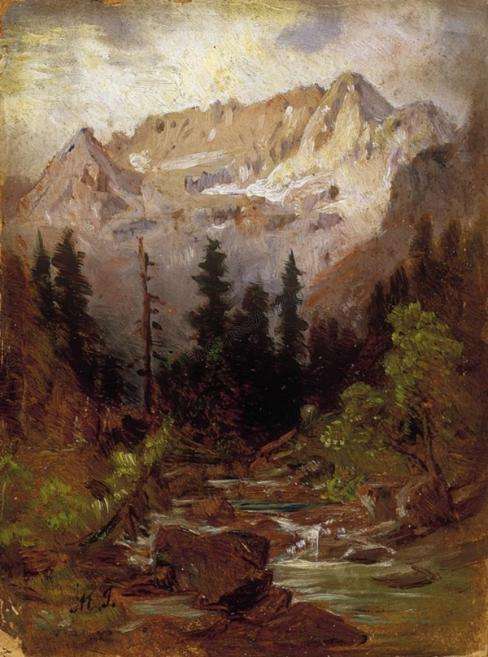 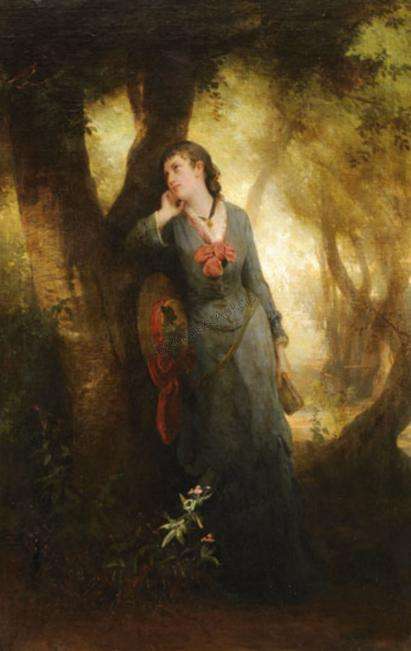 Pompei
Szerzetes
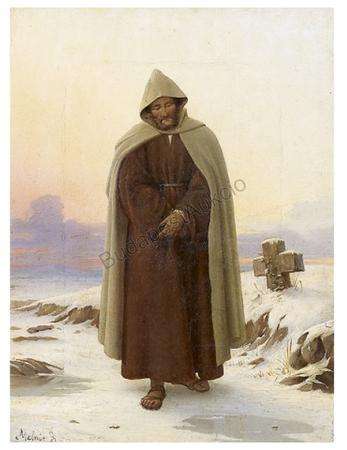 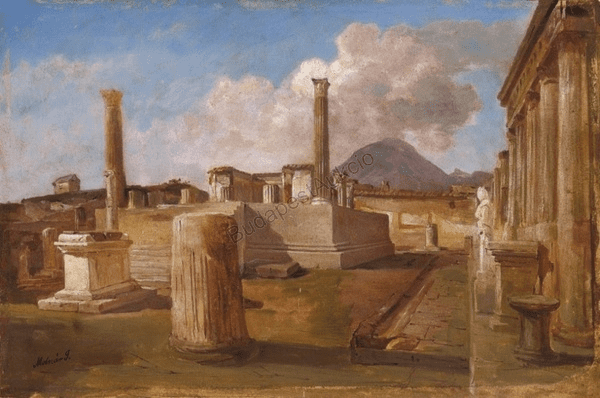 Idilli táj
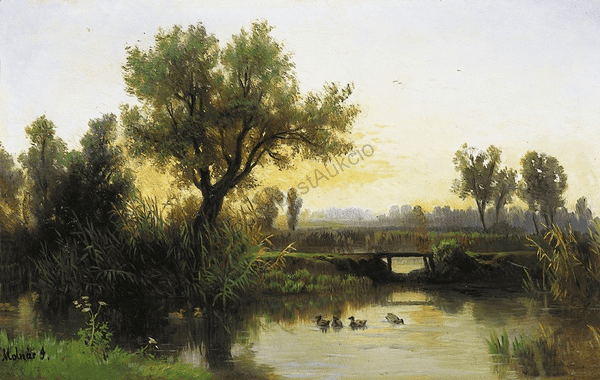 Libapásztorlány
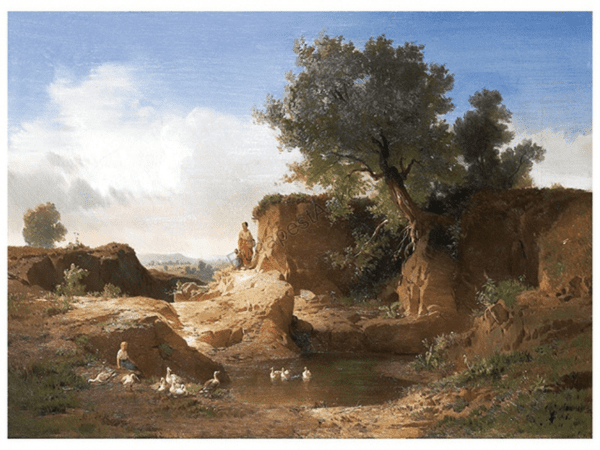 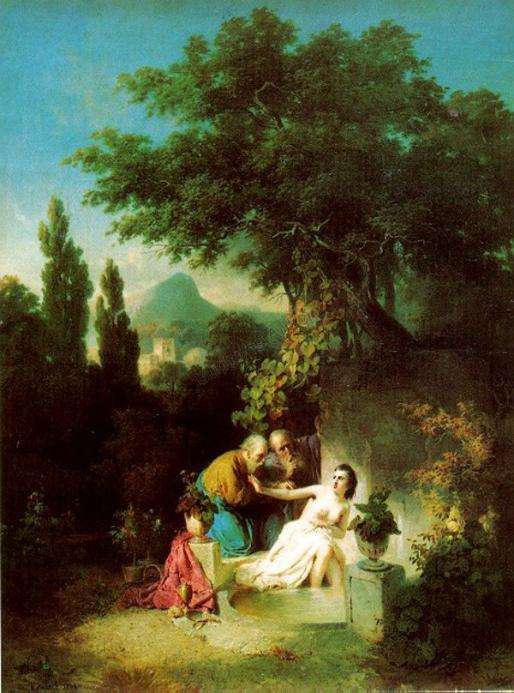 Zsuzsanna és a vének
Erzsébet és Mária királynék Nagy Lajos sírjánál
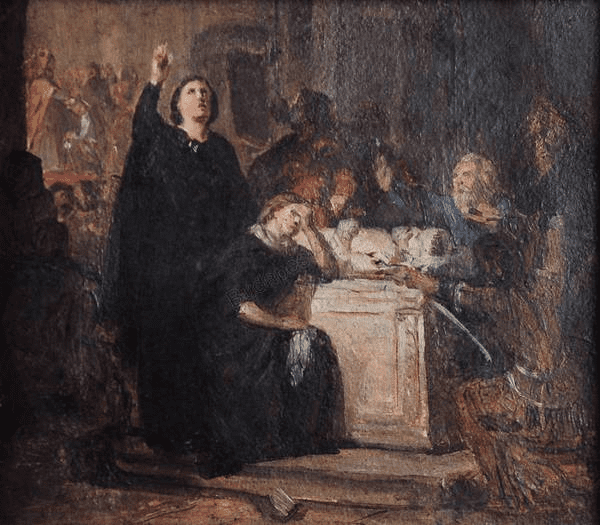 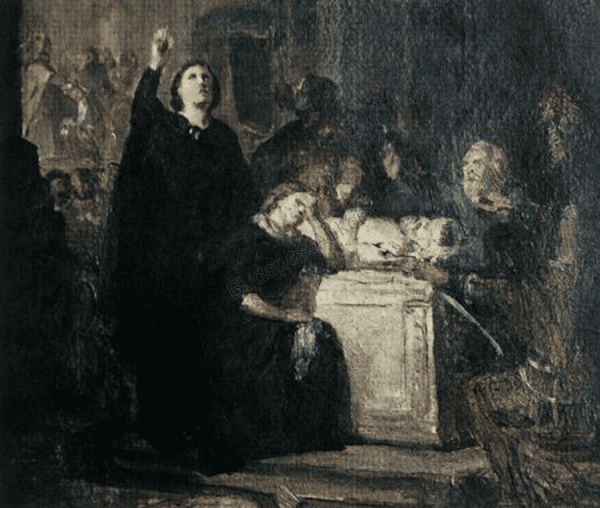 Gyümölcs csendélet
Kislányportré
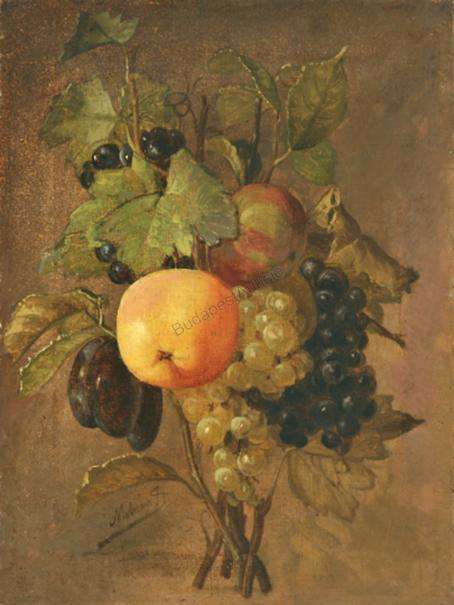 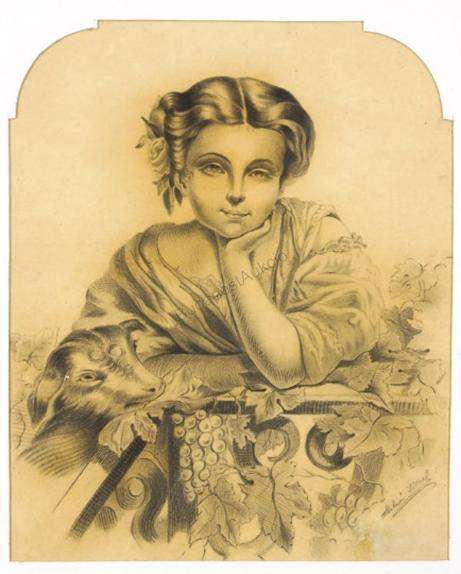 Ifjú hölgy medailonnal
Turbános férfi
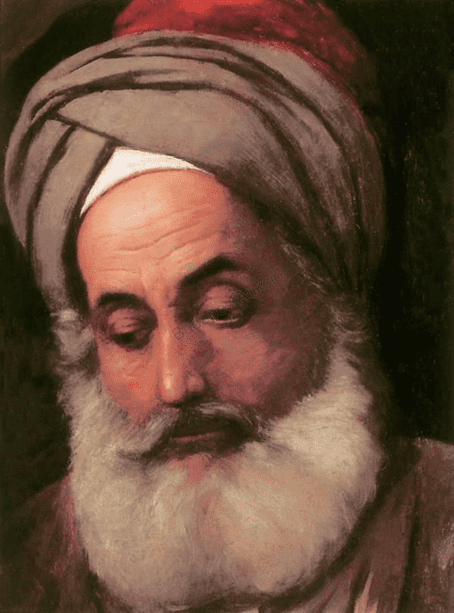 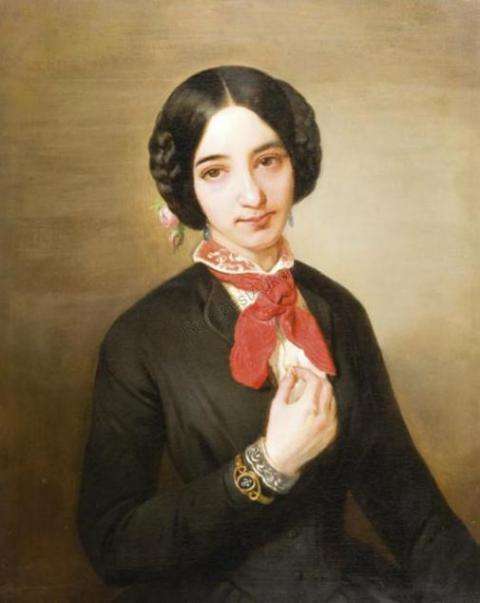 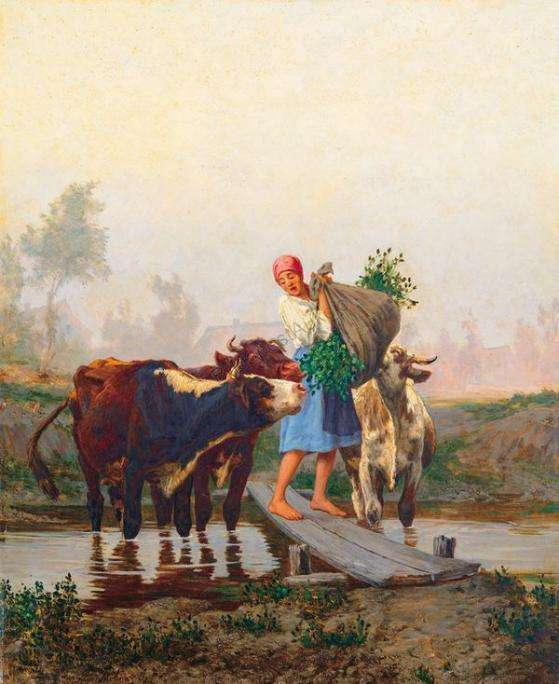 Etetés a patakparton (Hazafelé)
Olaj, vászon, 69 x 56 cm
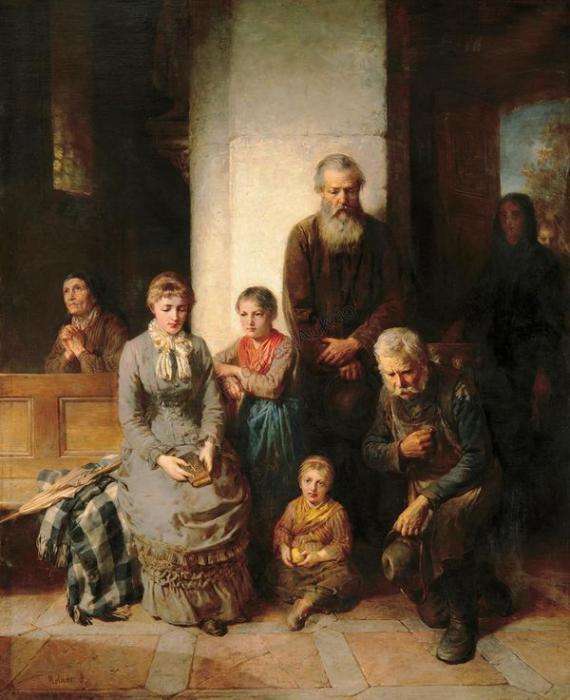 Templomban
Olaj, vászon, 147,5 x 117 cm
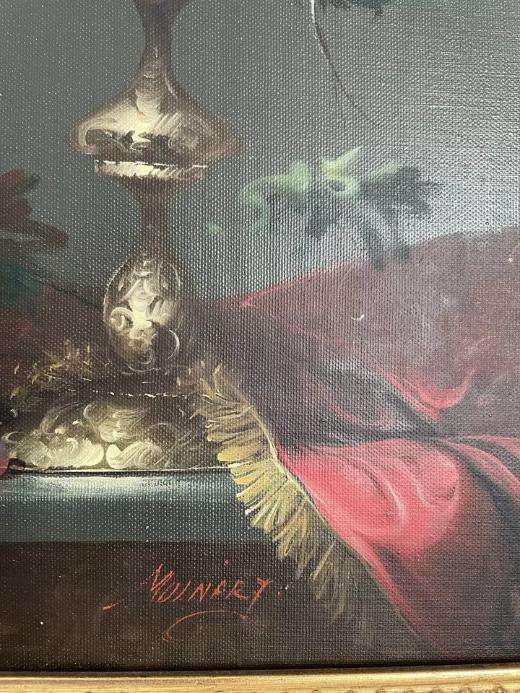 Csendélet, gyümölcs és vázák, magánt.
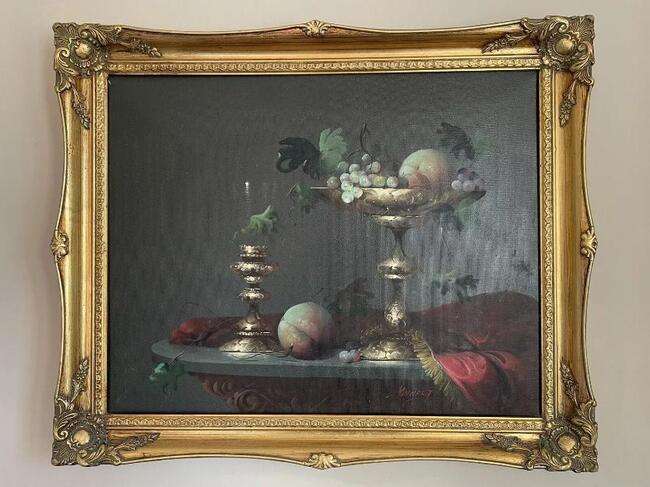 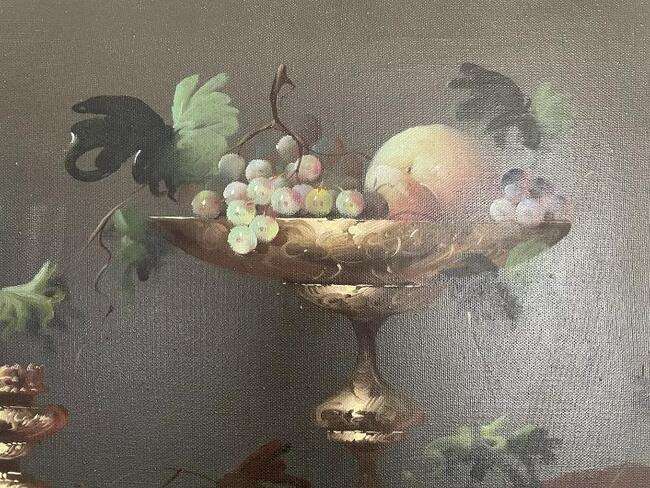 Csendélet gyümölccsel
New York-i művészeti galéria gyűjteményéből , 26x38 hüvelyk
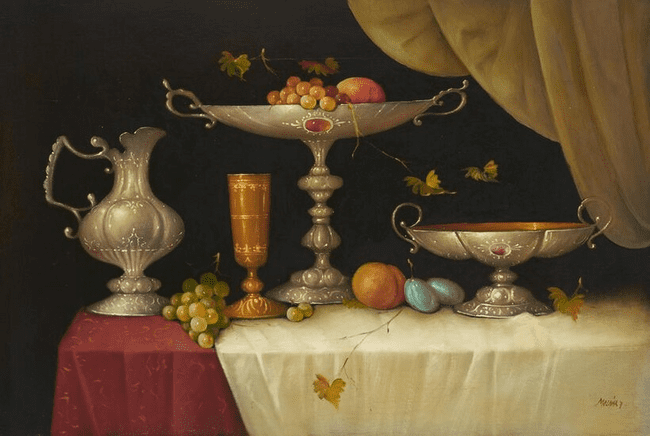